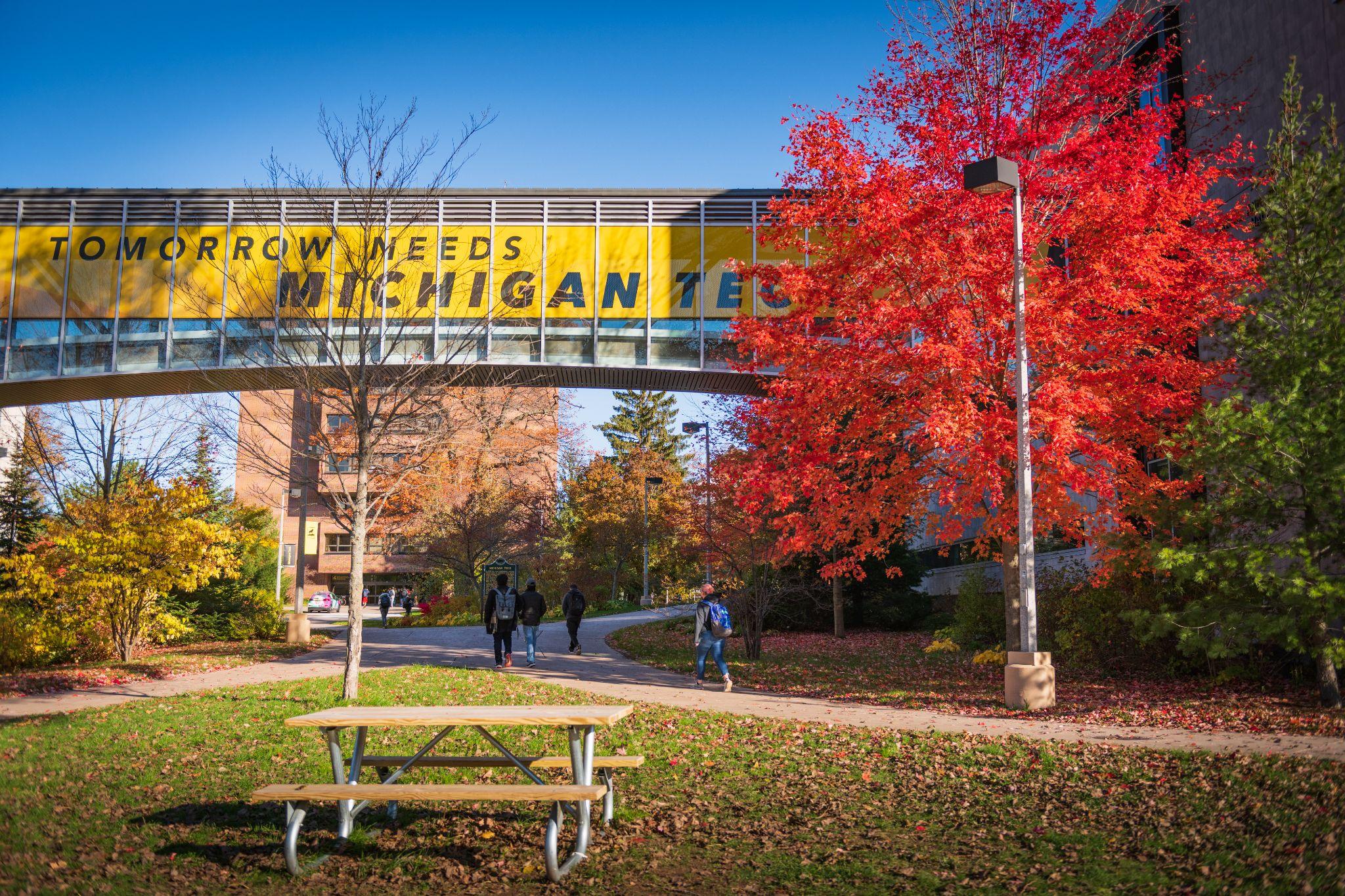 Enrollment Update
Senate/USG
March 1, 2023
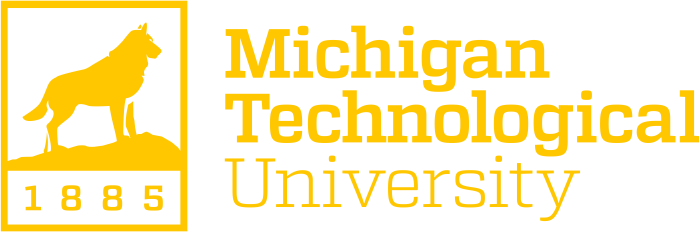 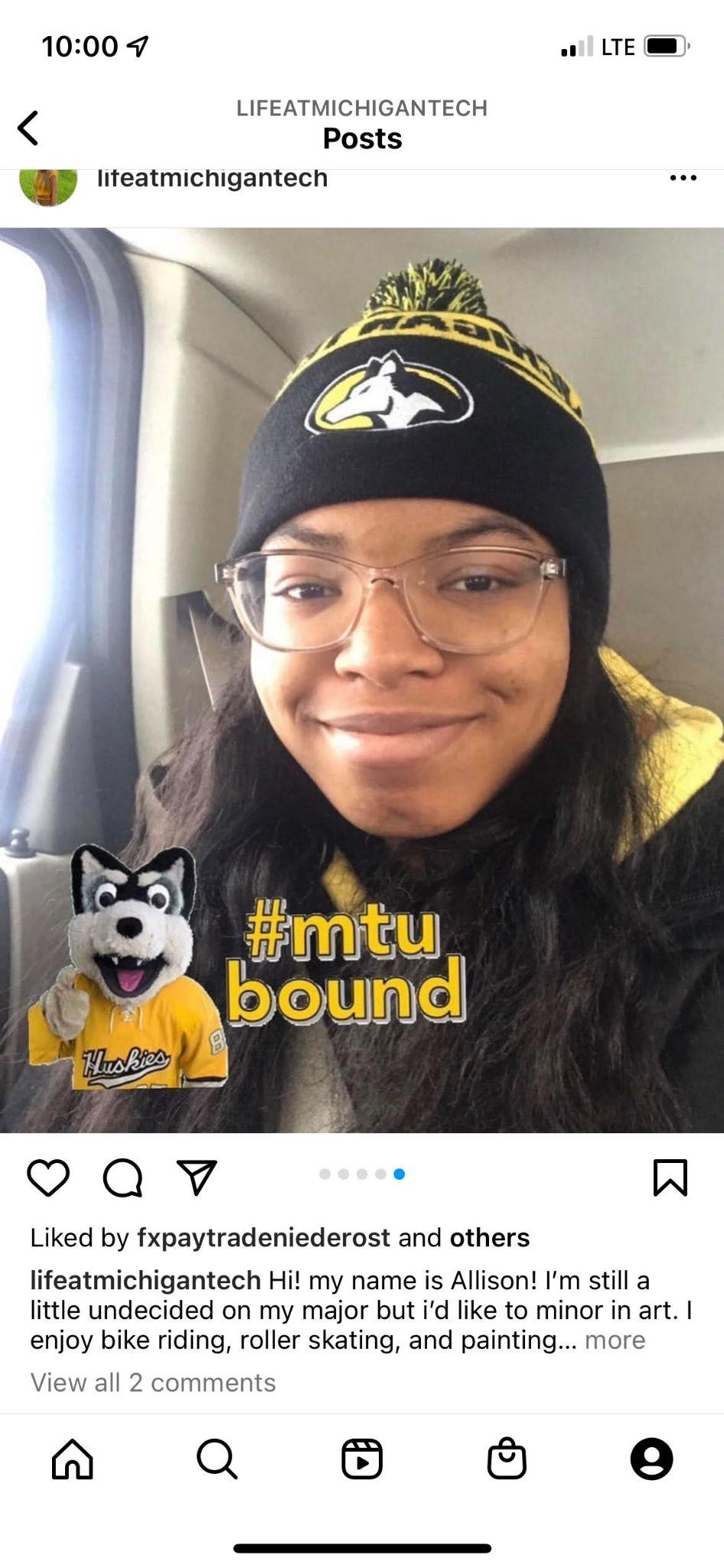 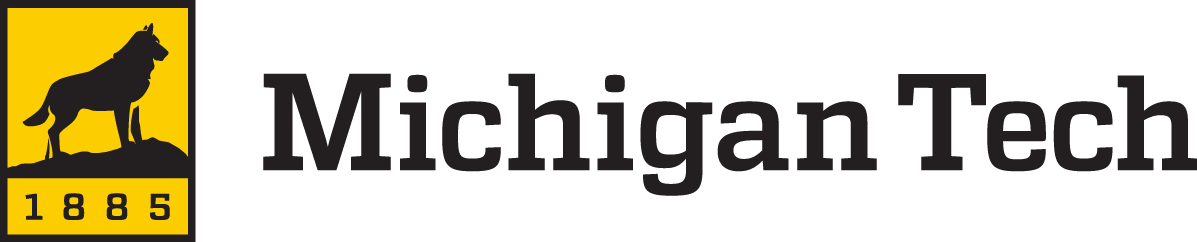 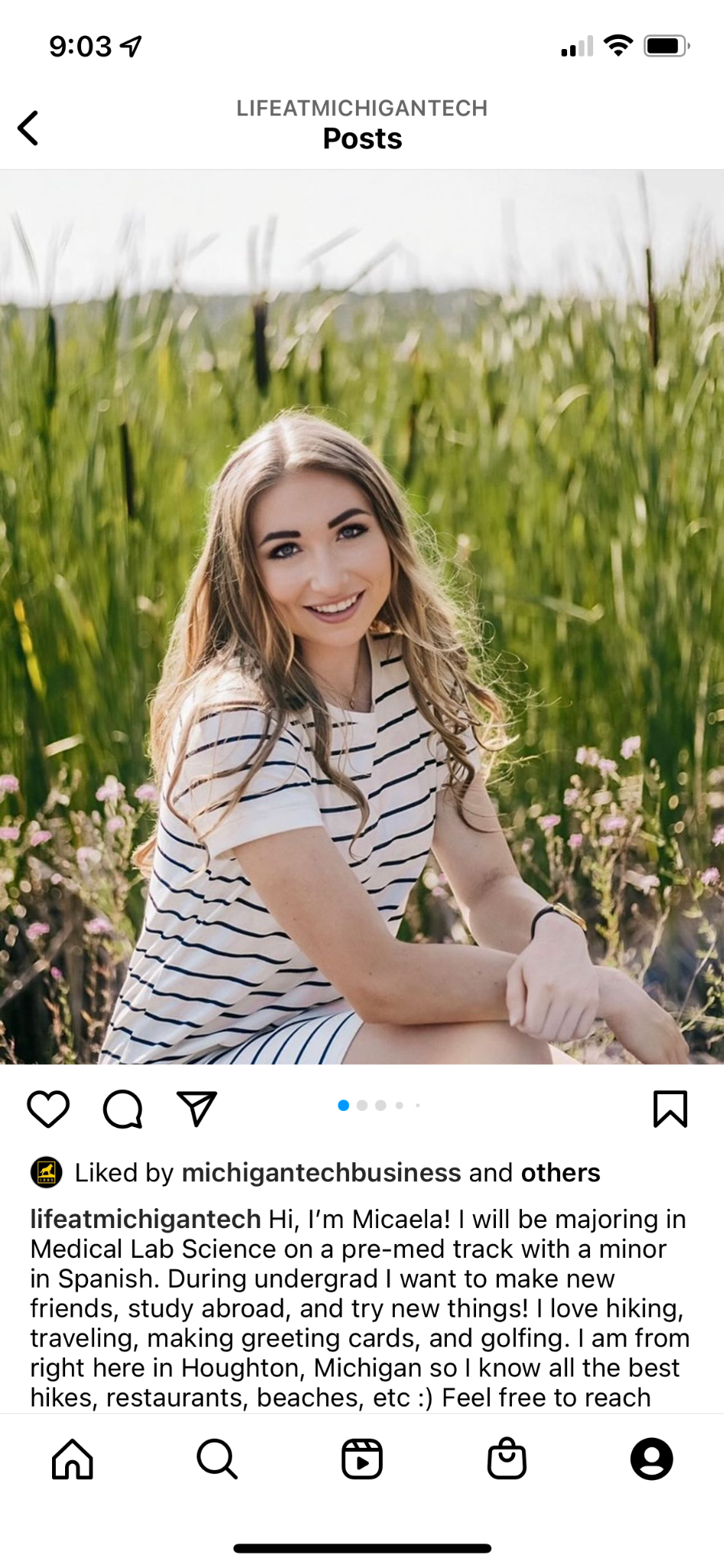 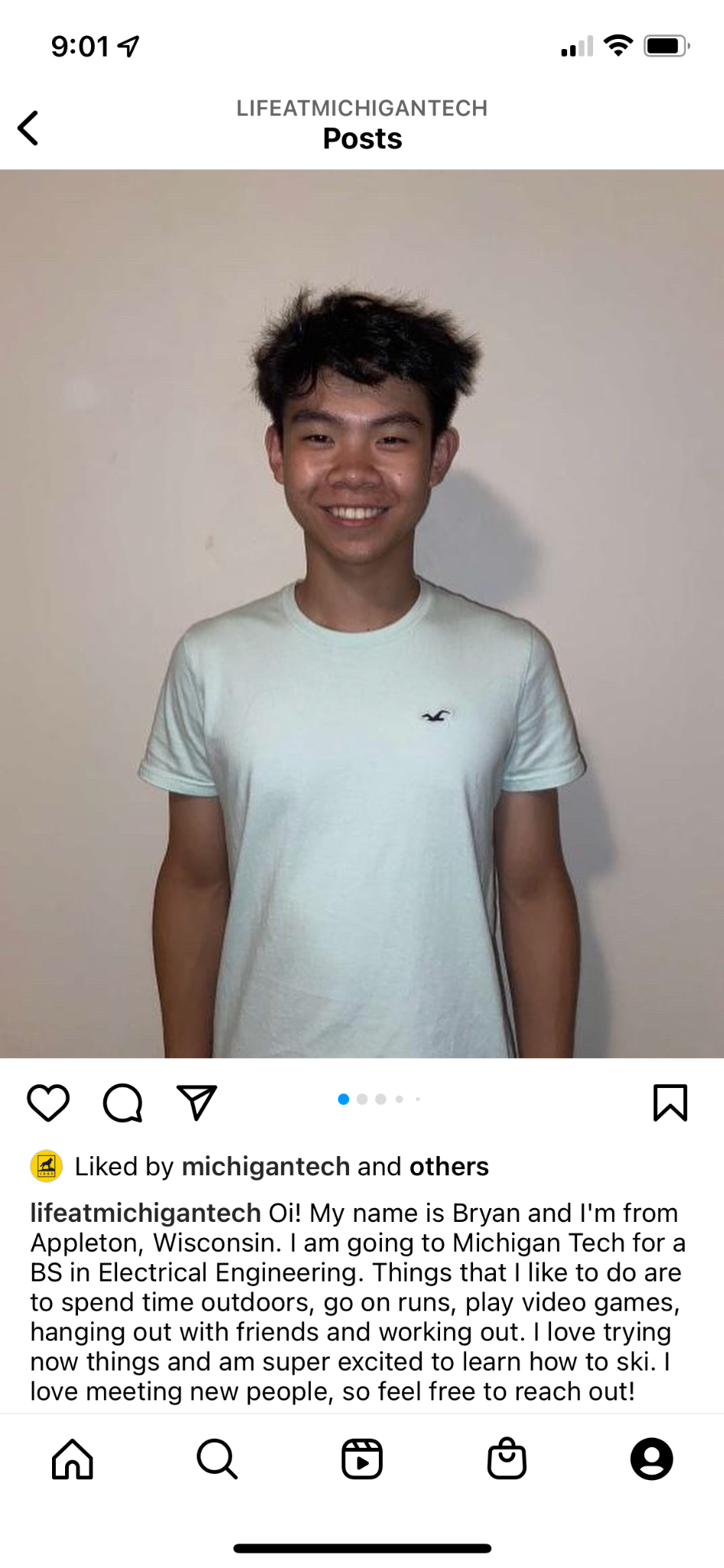 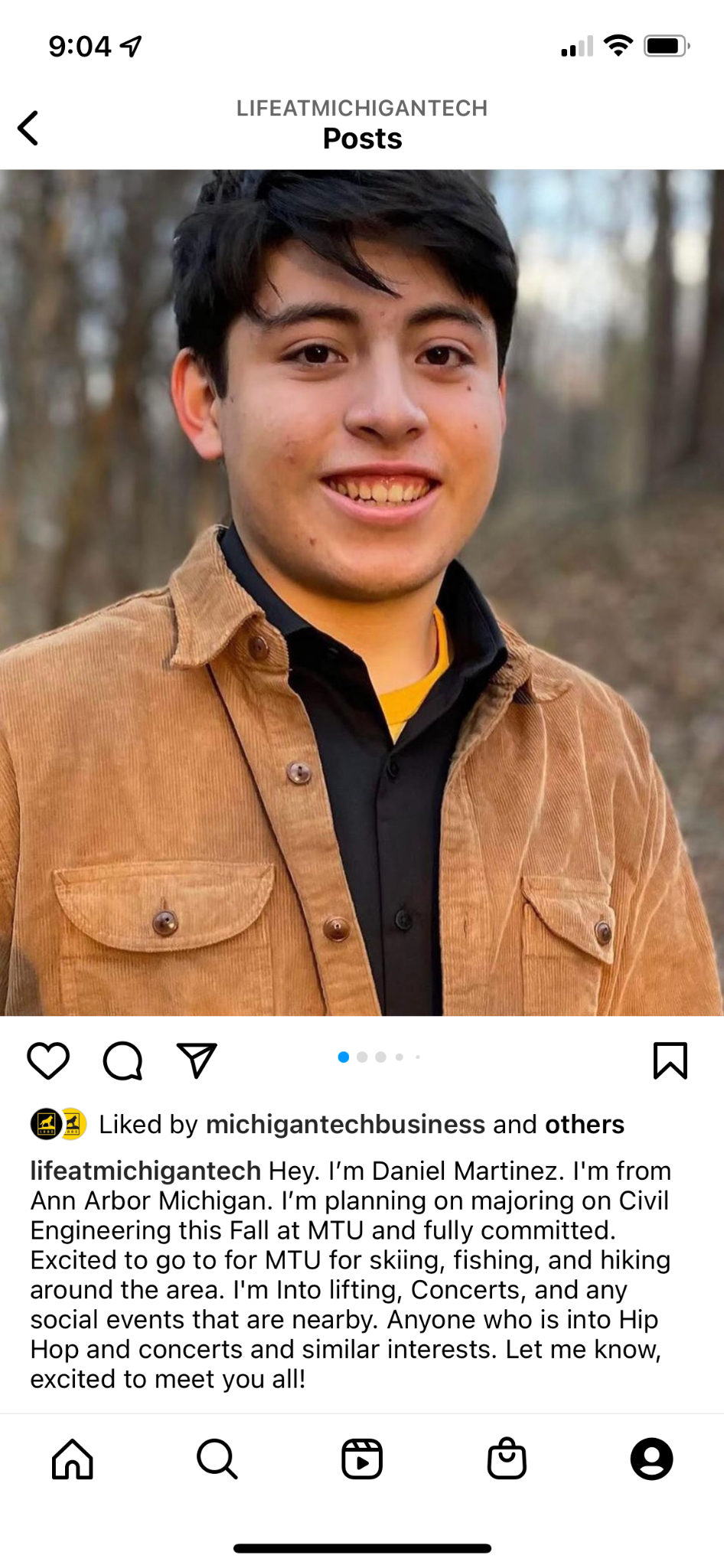 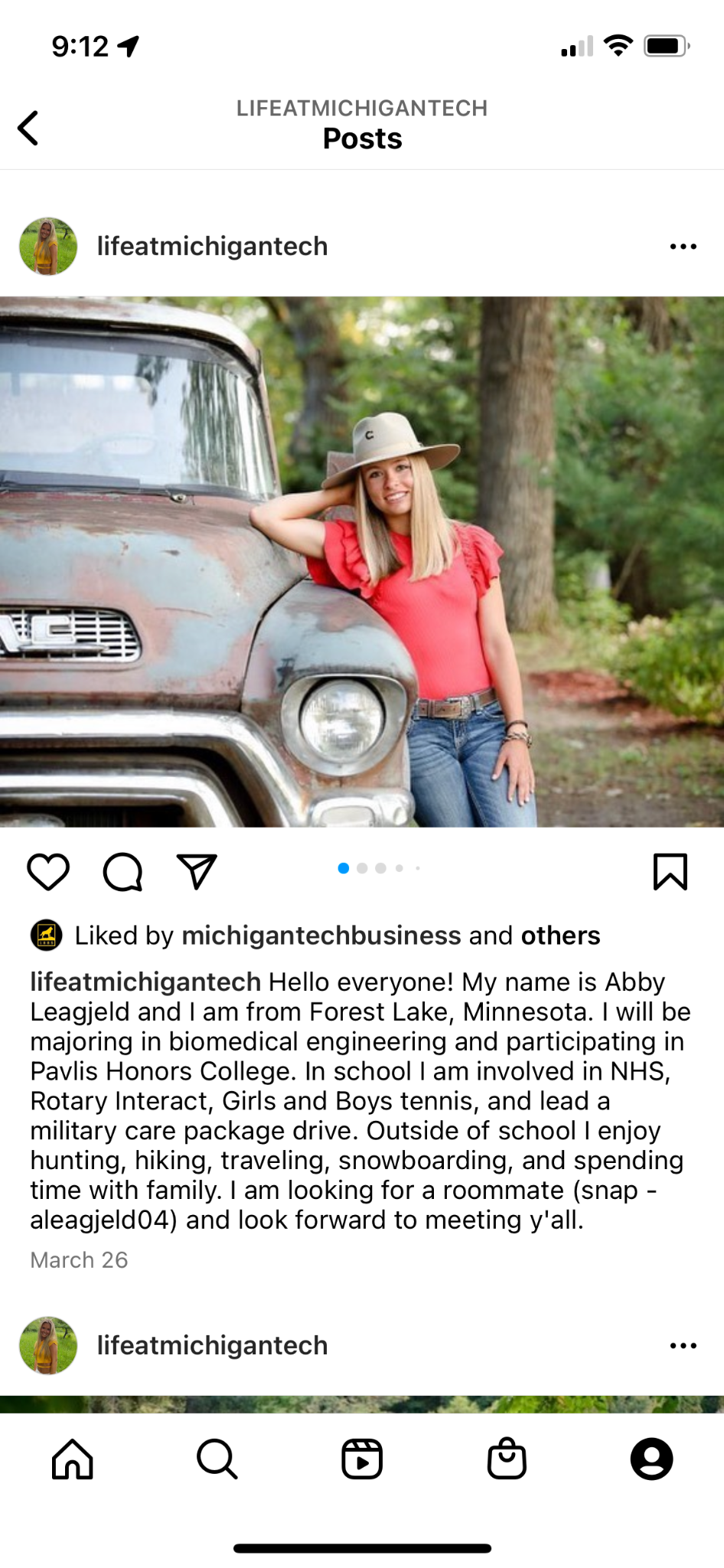 Allison Lewis
Class of ‘26
Theatre & Entertainment Tech
Micaela Geborkoff
Class of ‘26
Medical Lab Science
Bryan Zhang
Class of ‘26
Electrical Engineering
Daniel Martinez
Class of ‘26
Civil Engineering
Abby Leagjeld
Class of ‘26
Biomedical Engineering
2
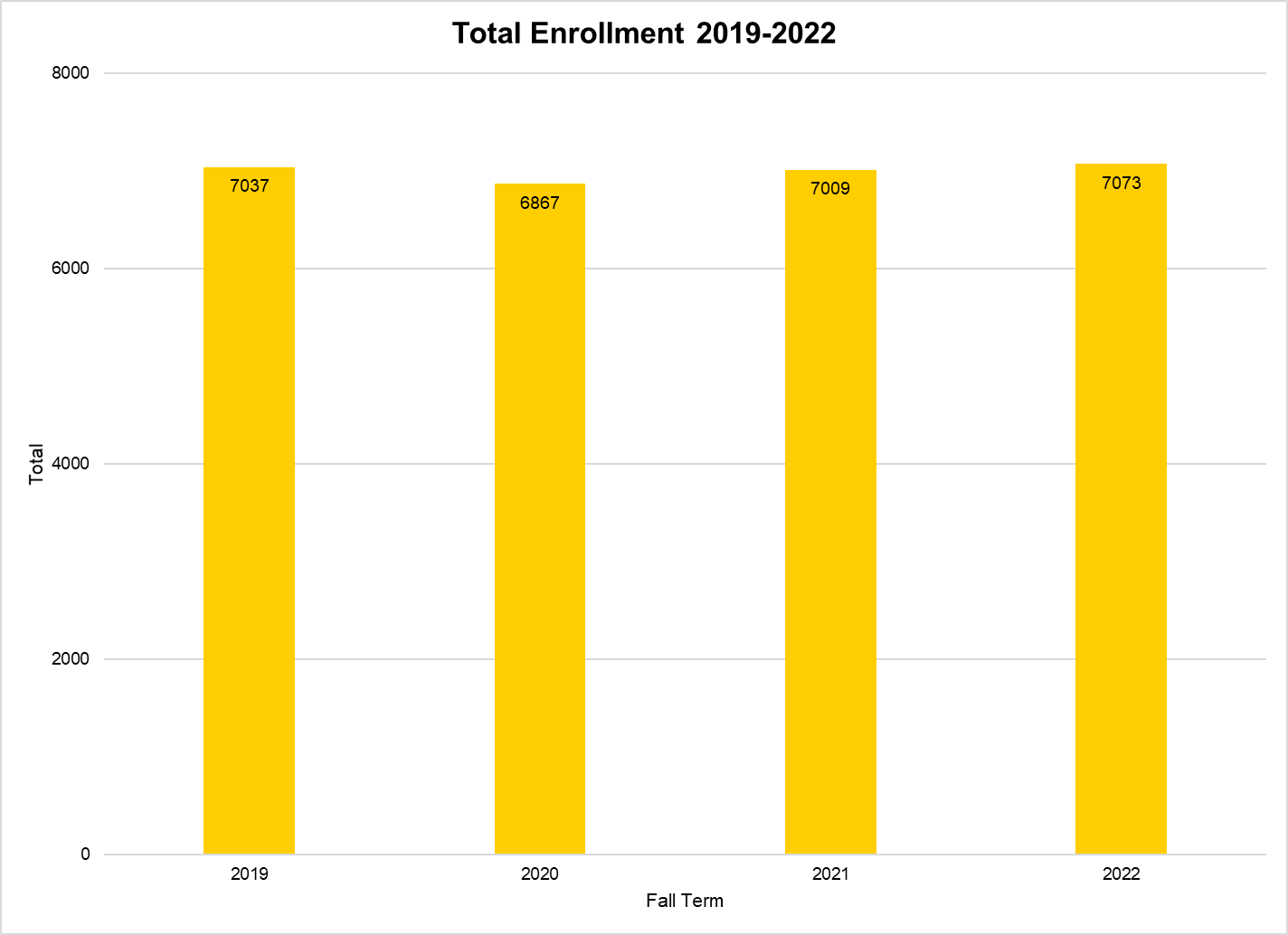 3
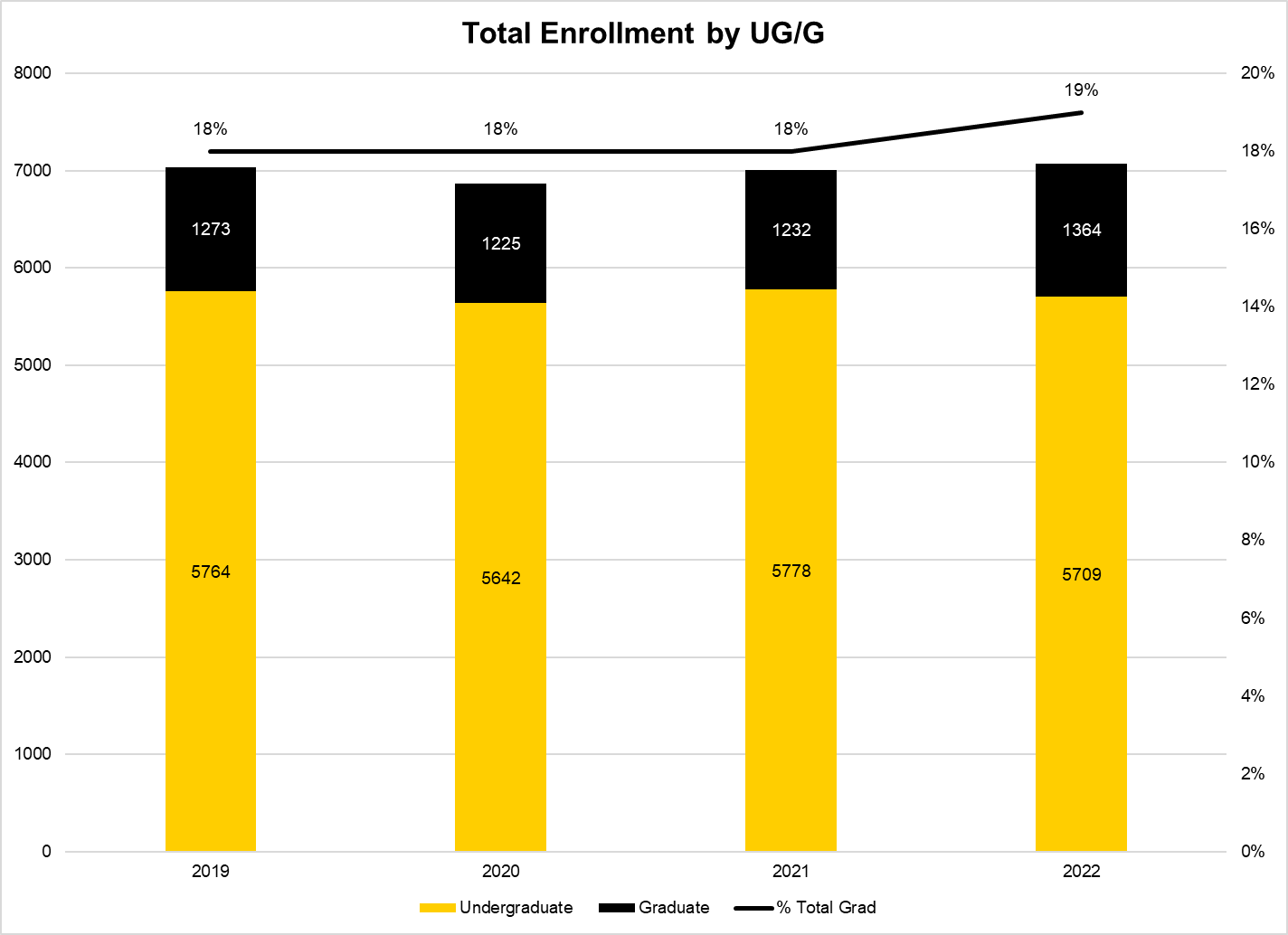 4
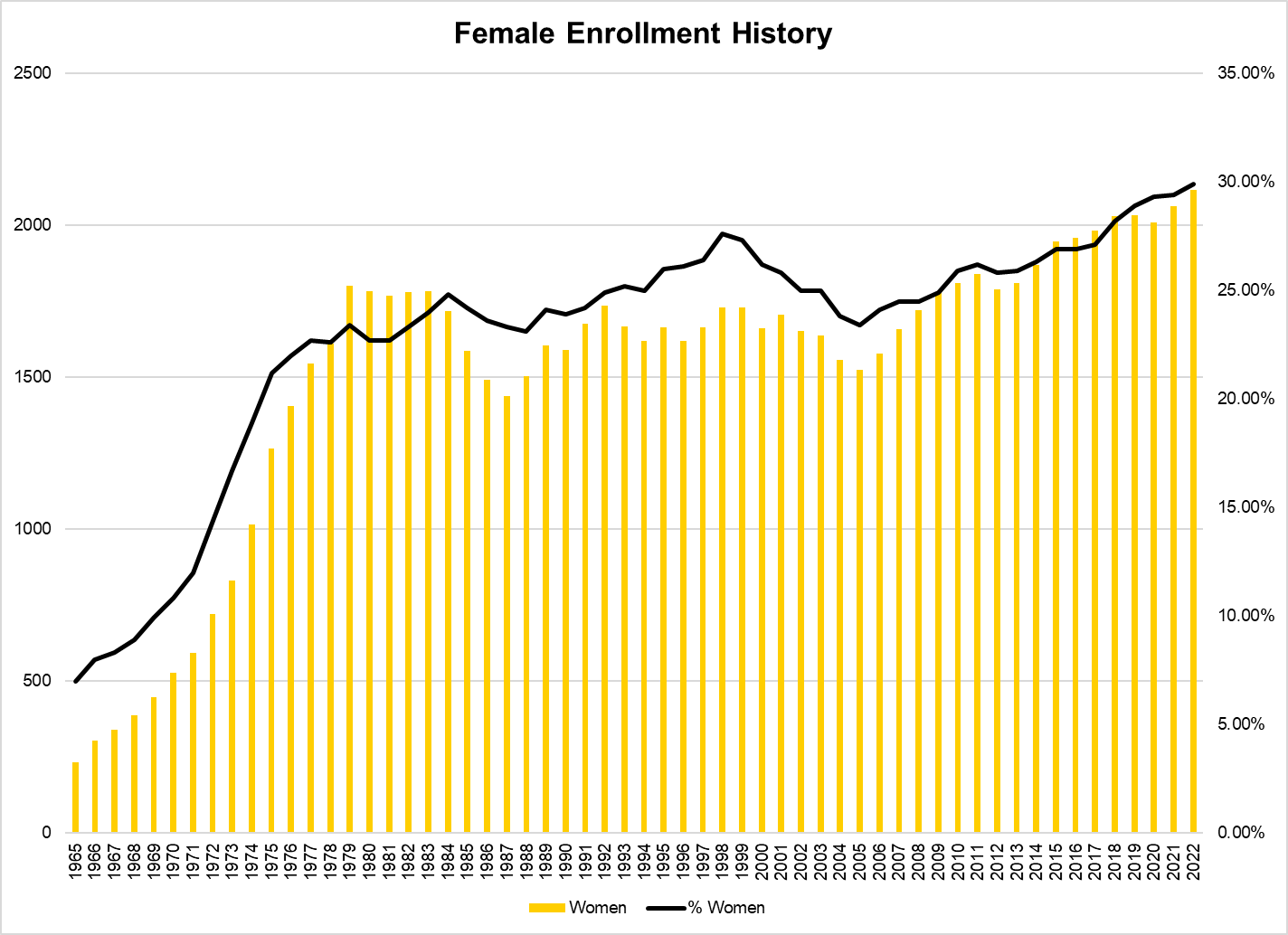 5
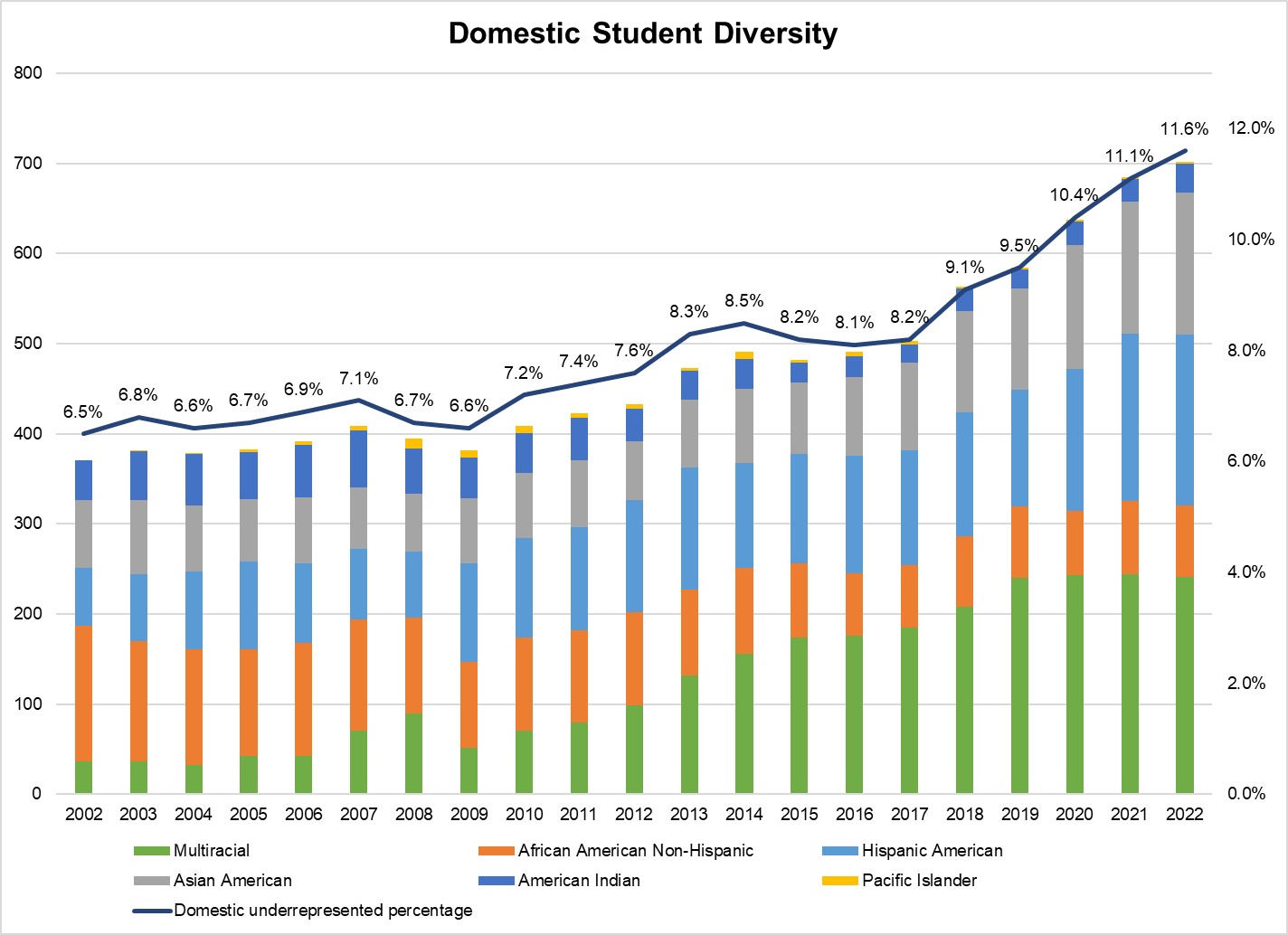 6
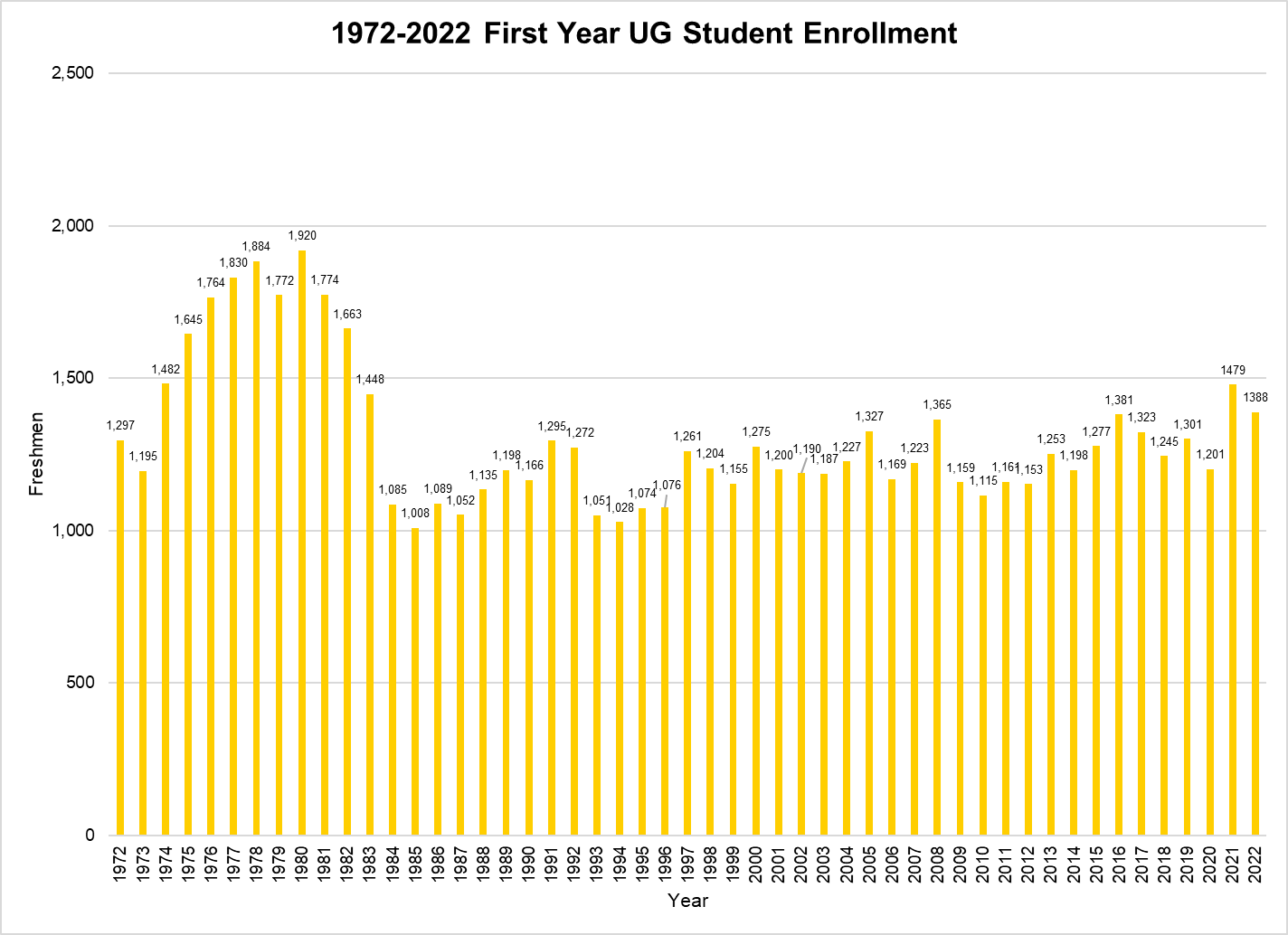 7
Enrolled First Year Undergraduate Students by State
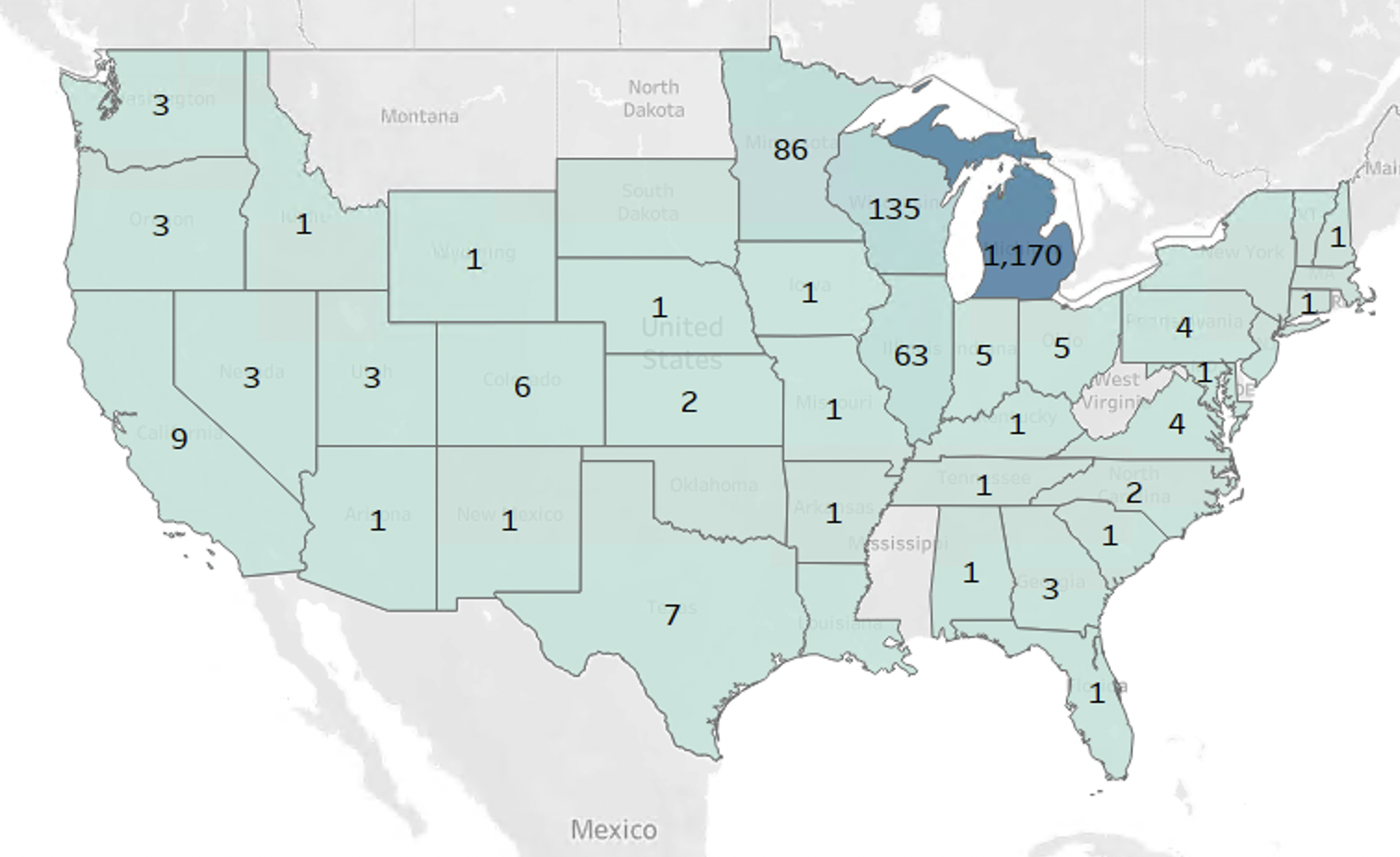 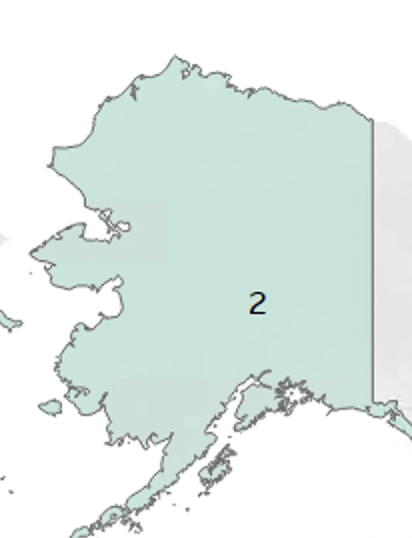 8
Spring Registrations
Destination institution of non-enrolled admits
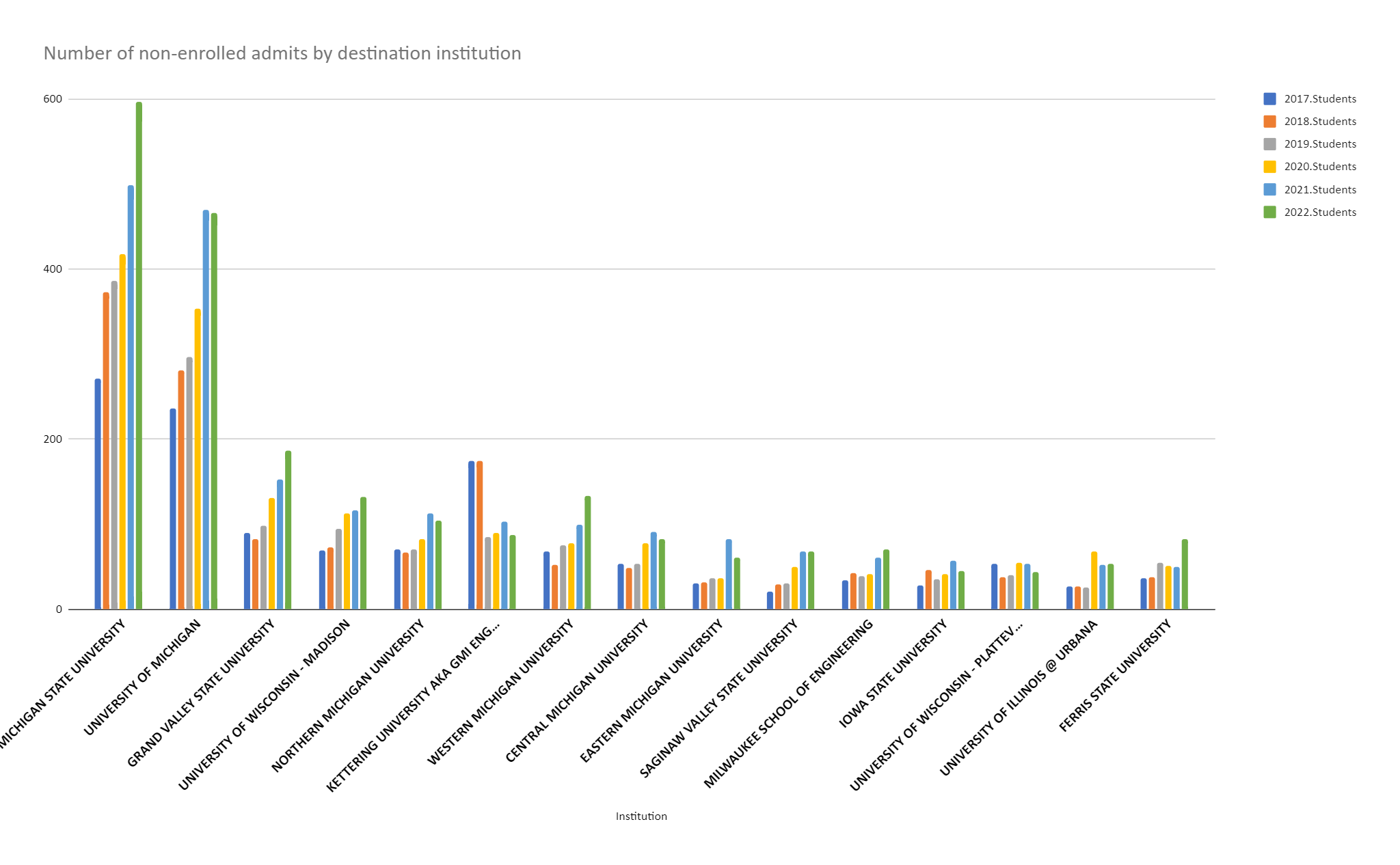 This fall, non-enrolled admits enrolled at 660 different institutions vs 355 in 2017
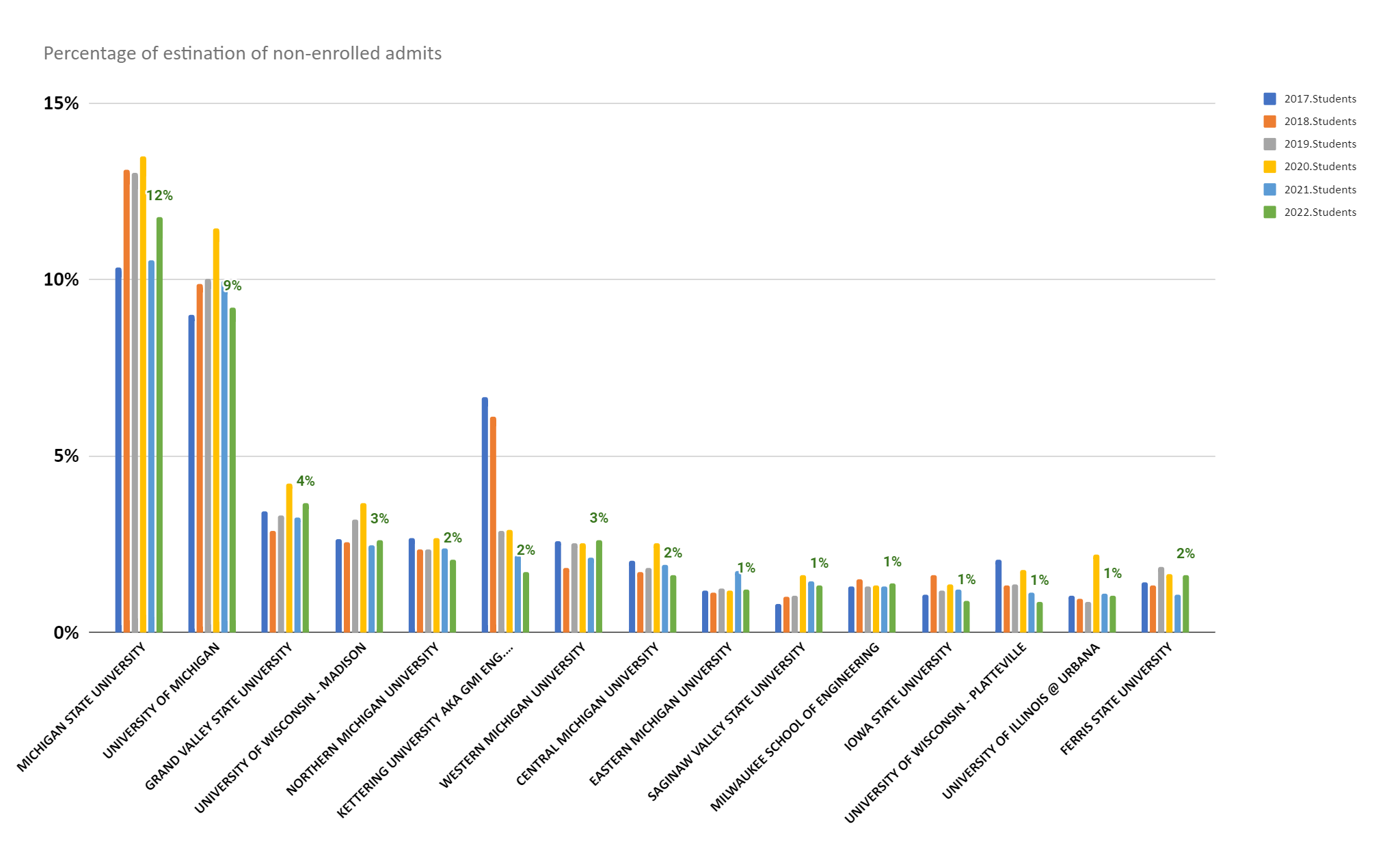 Destination institution of non-enrolled admits
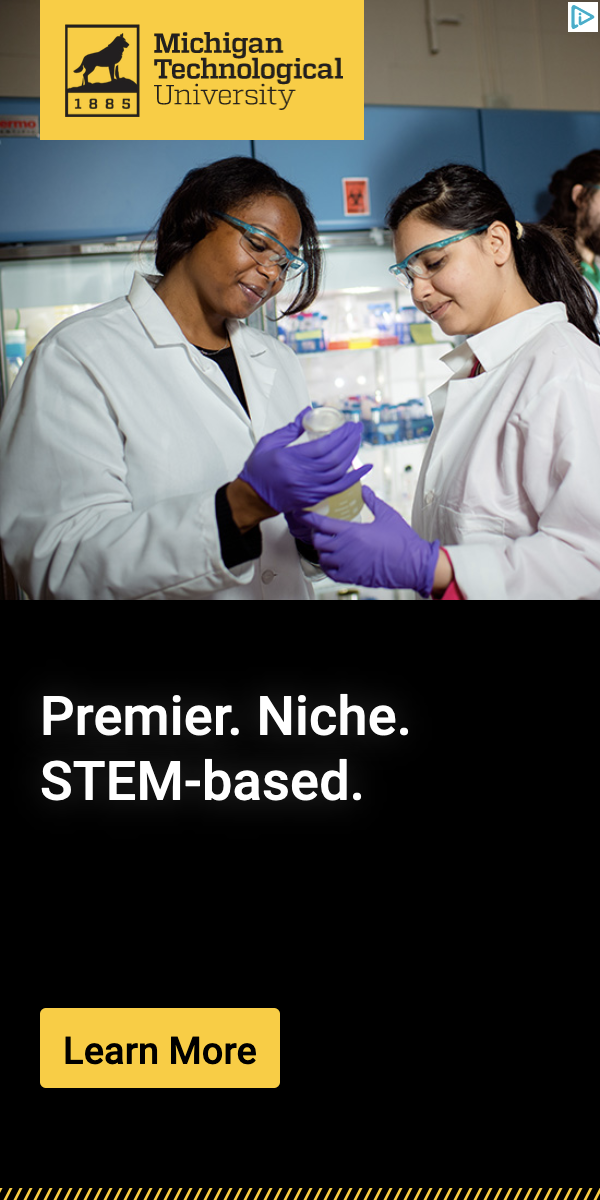 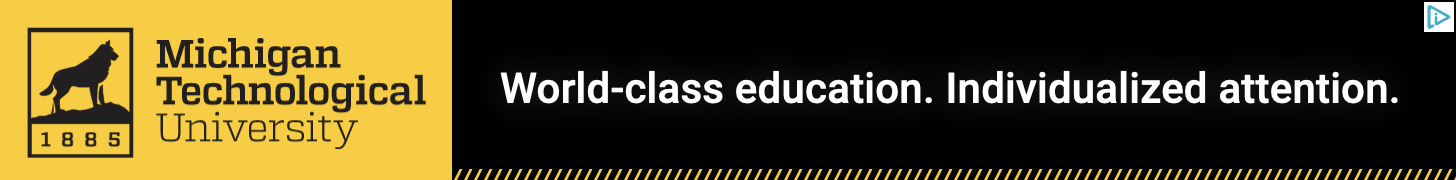 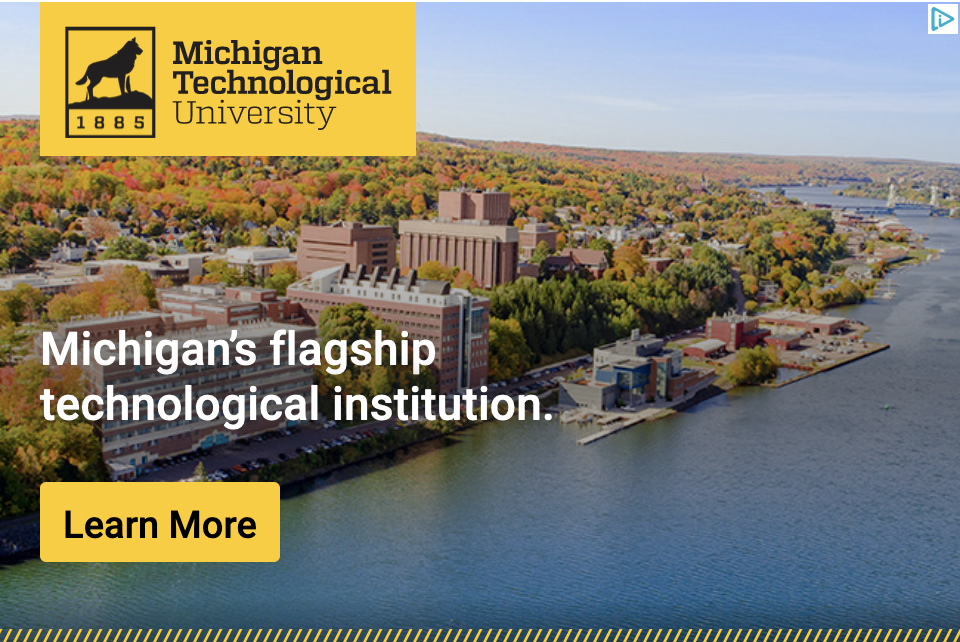 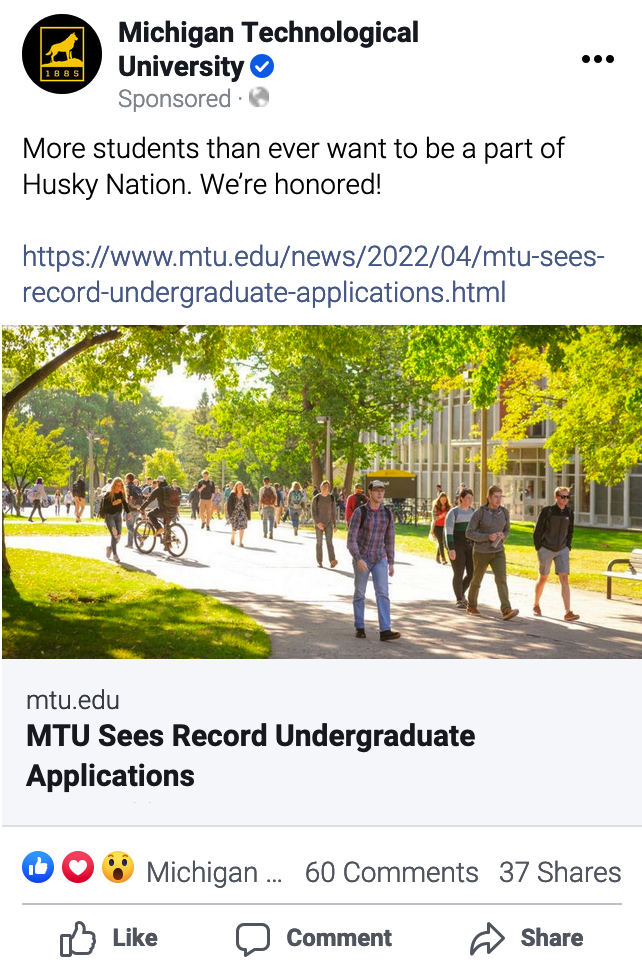 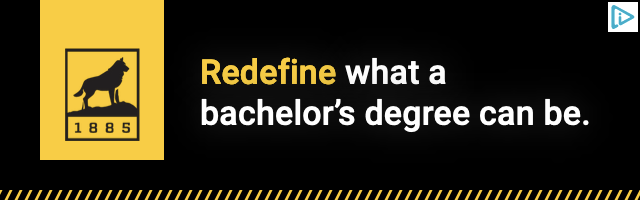 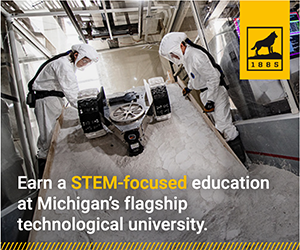 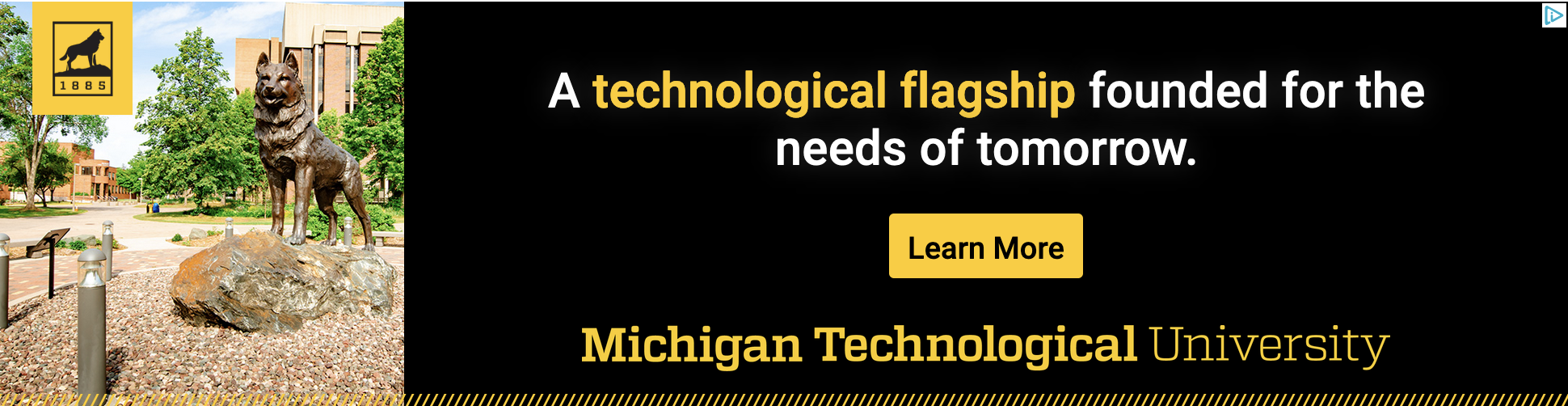 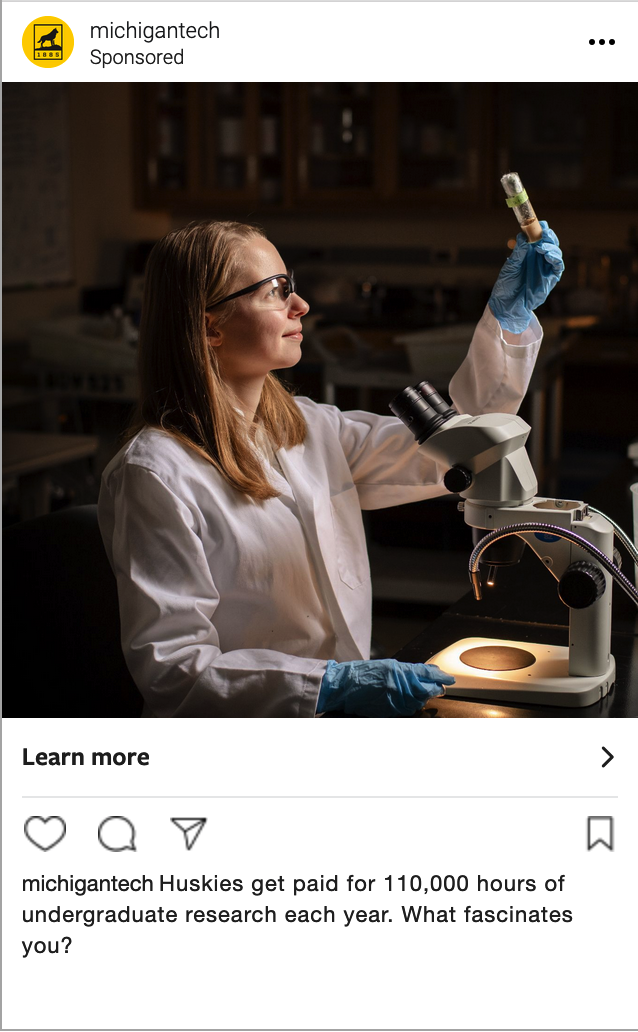 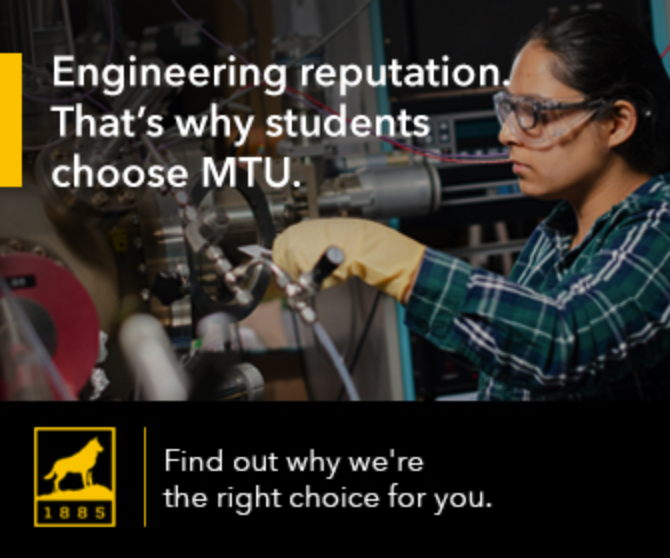 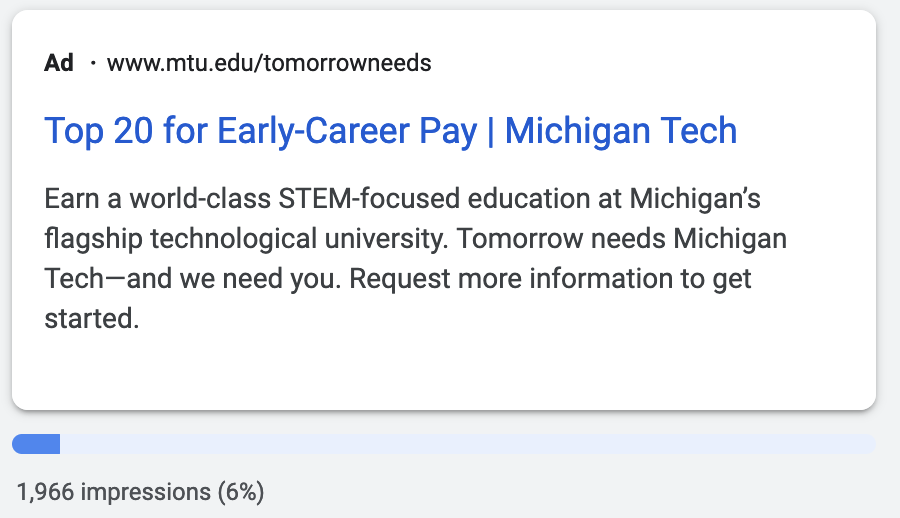 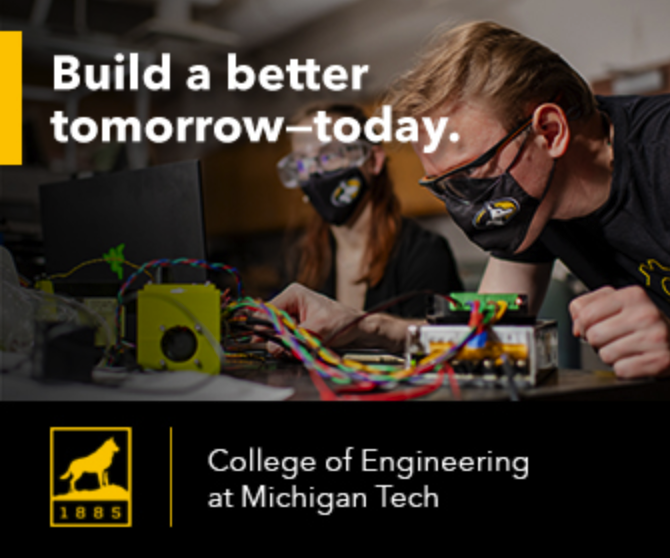 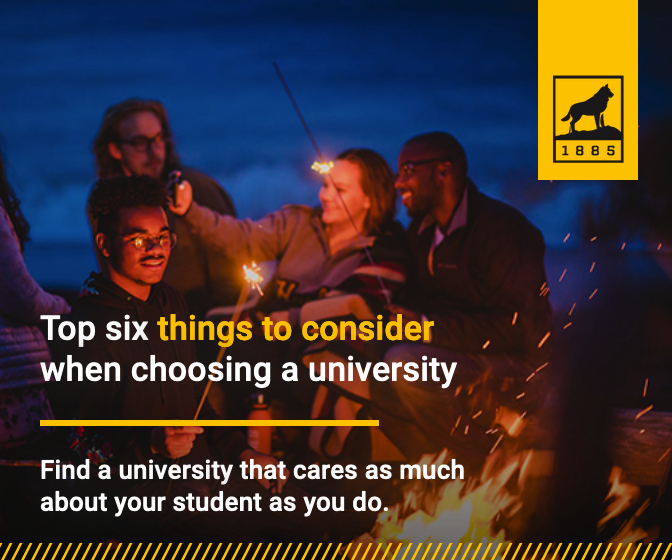 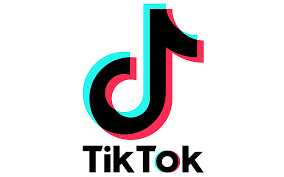 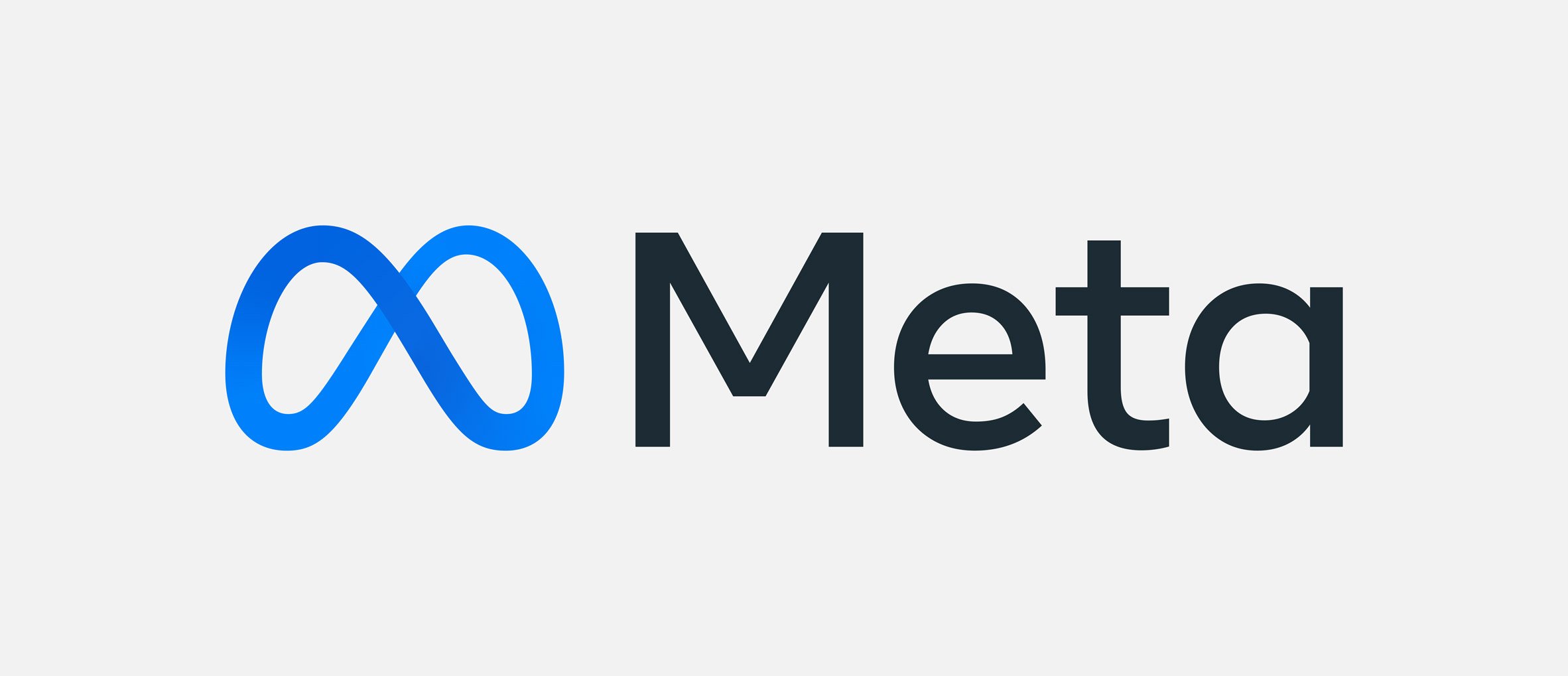 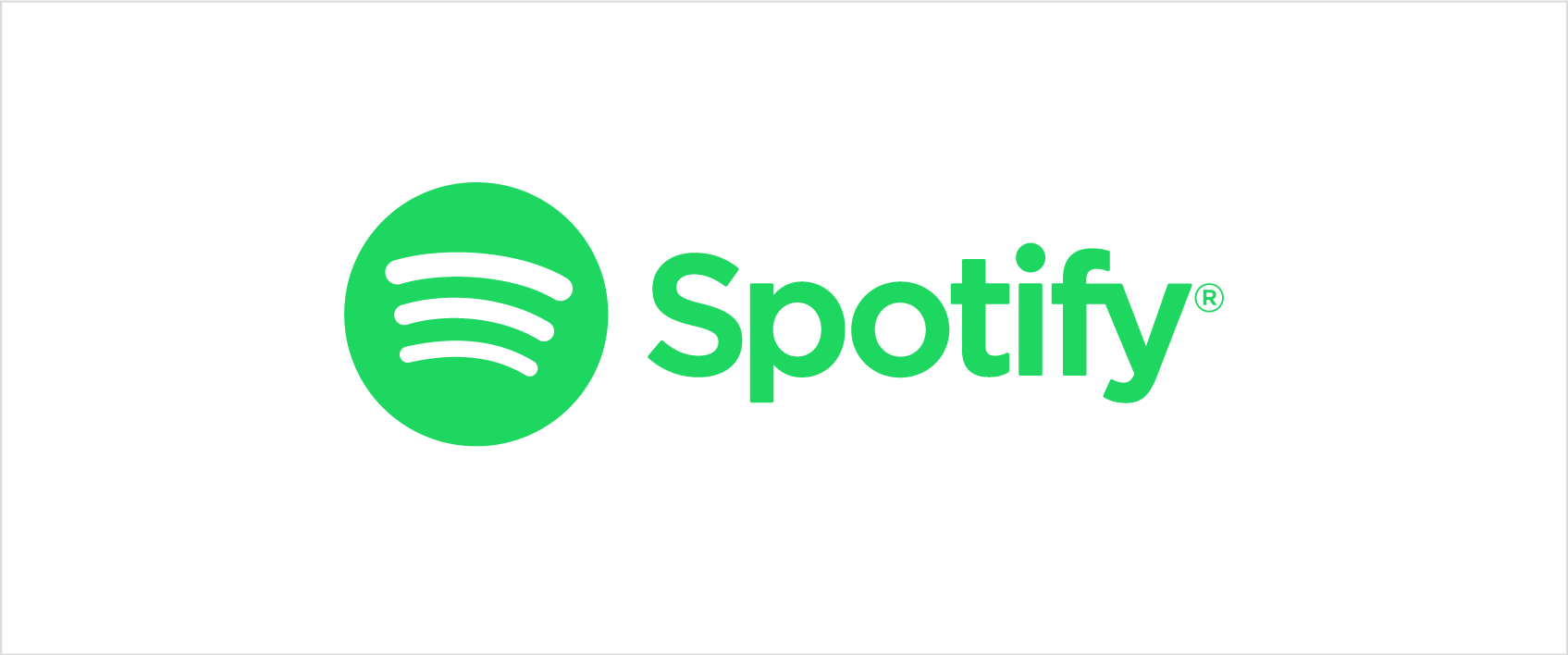 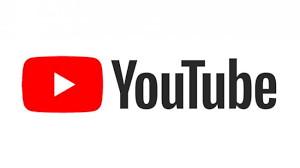 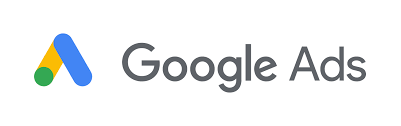 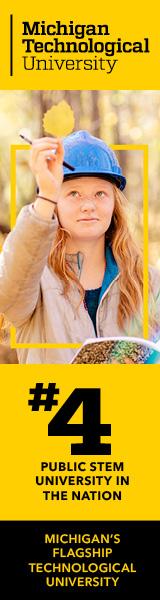 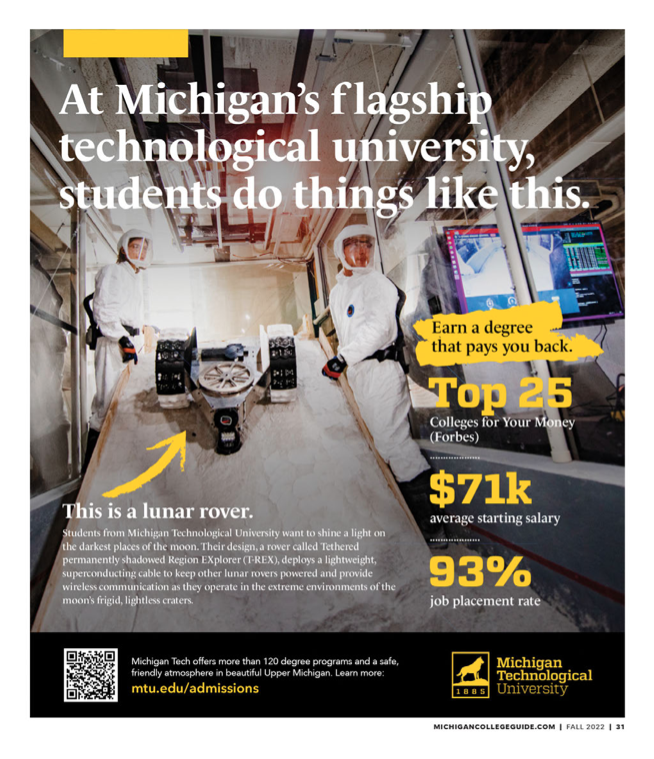 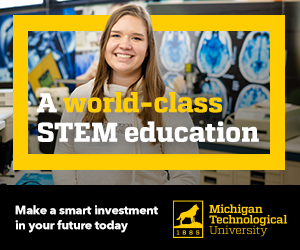 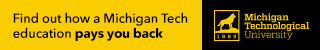 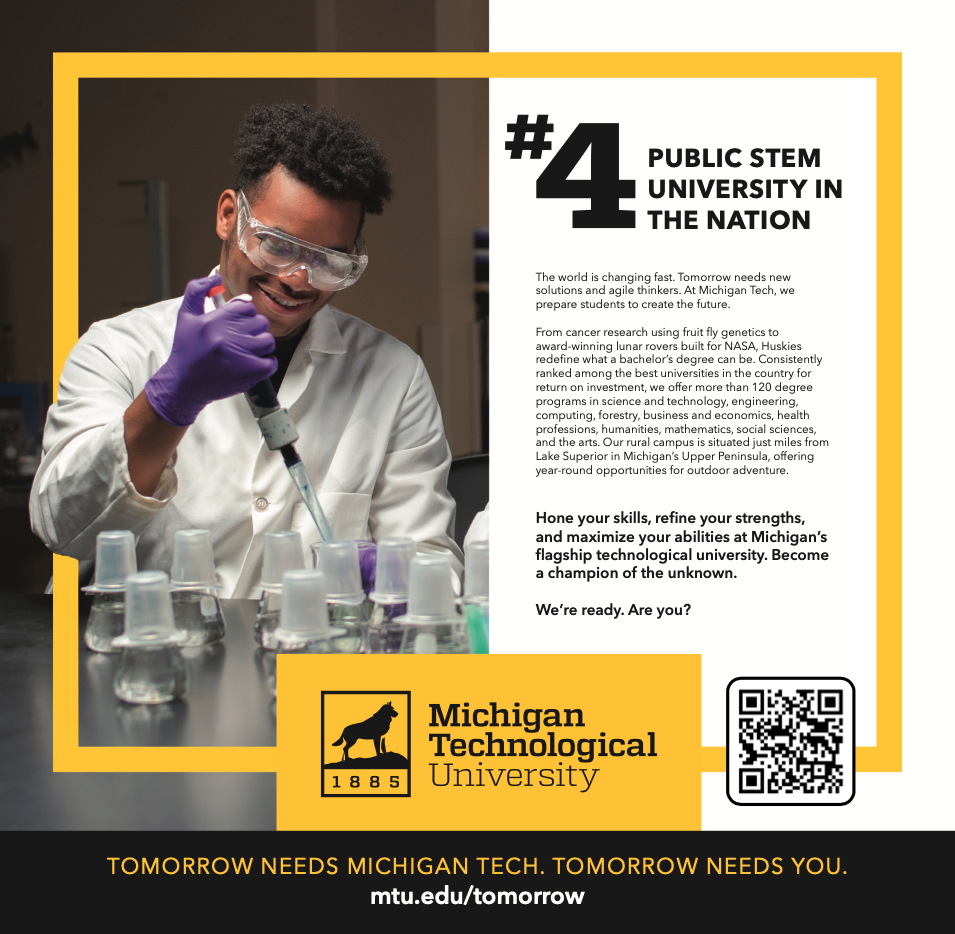 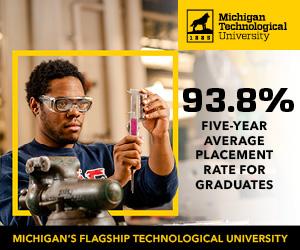 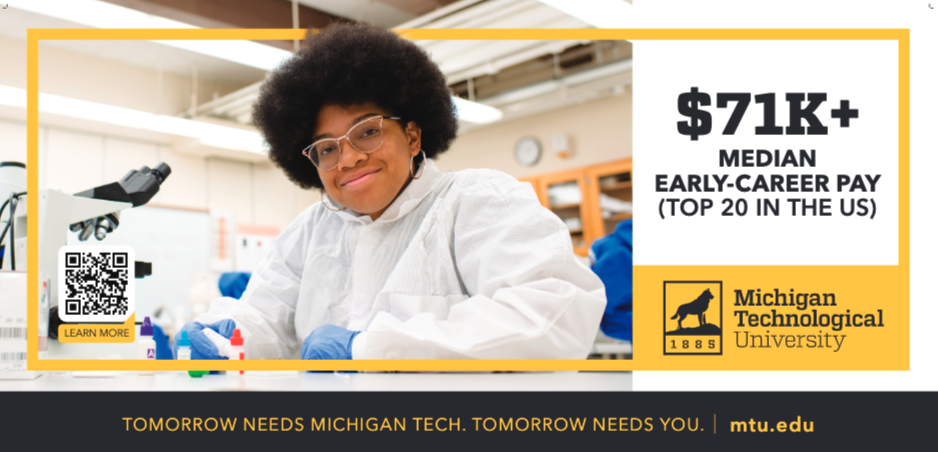 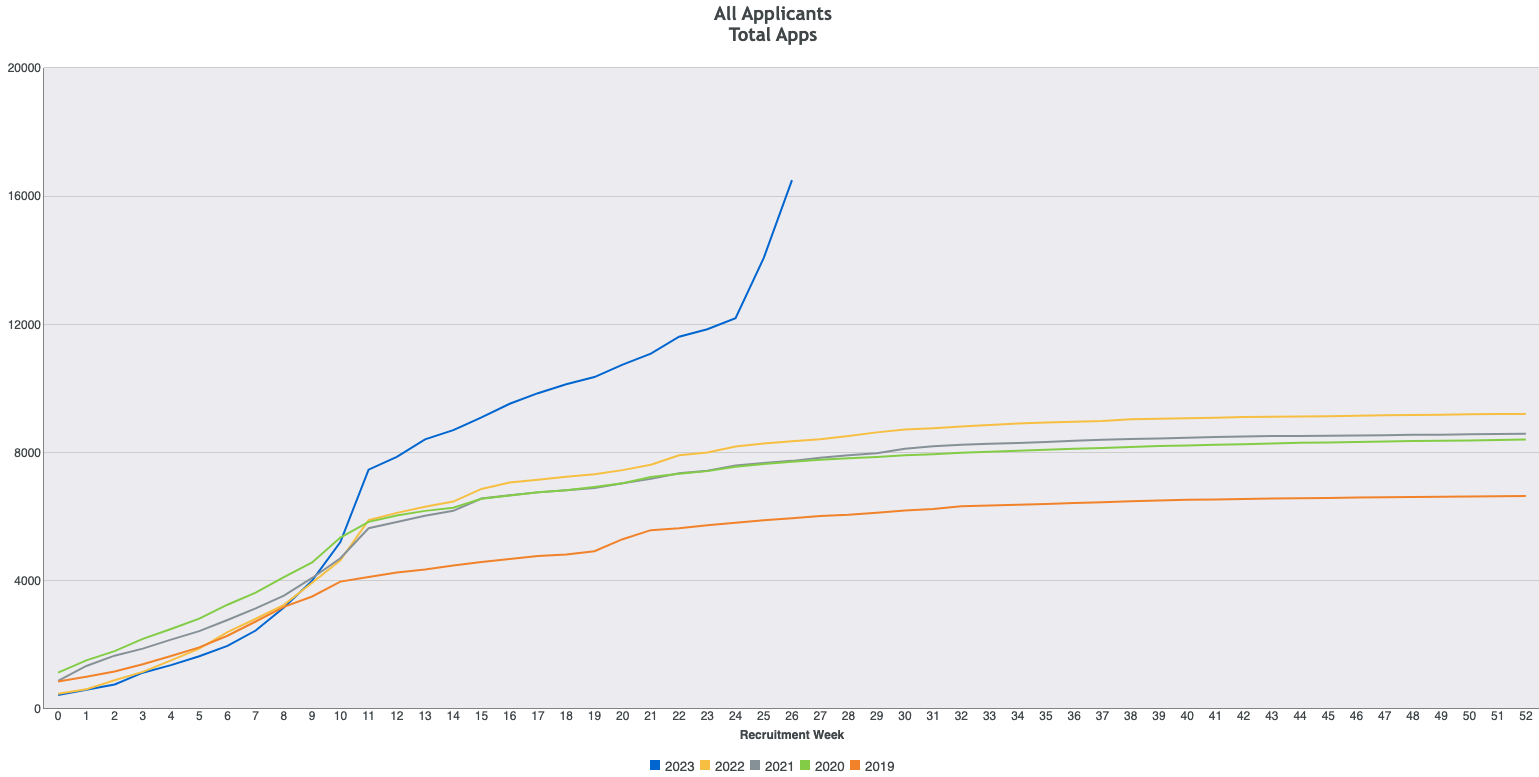 We loaded ~1900 international applications two weeks ago
+97% over last year
   +33% domestic
      +20% resident
      +56% non-resident domestic
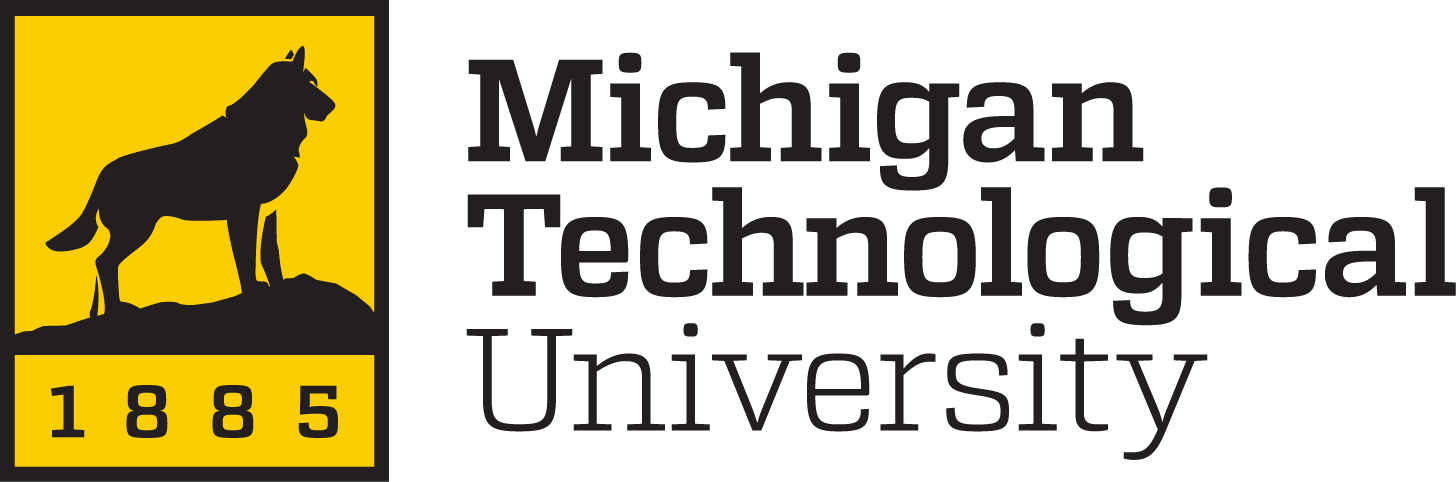 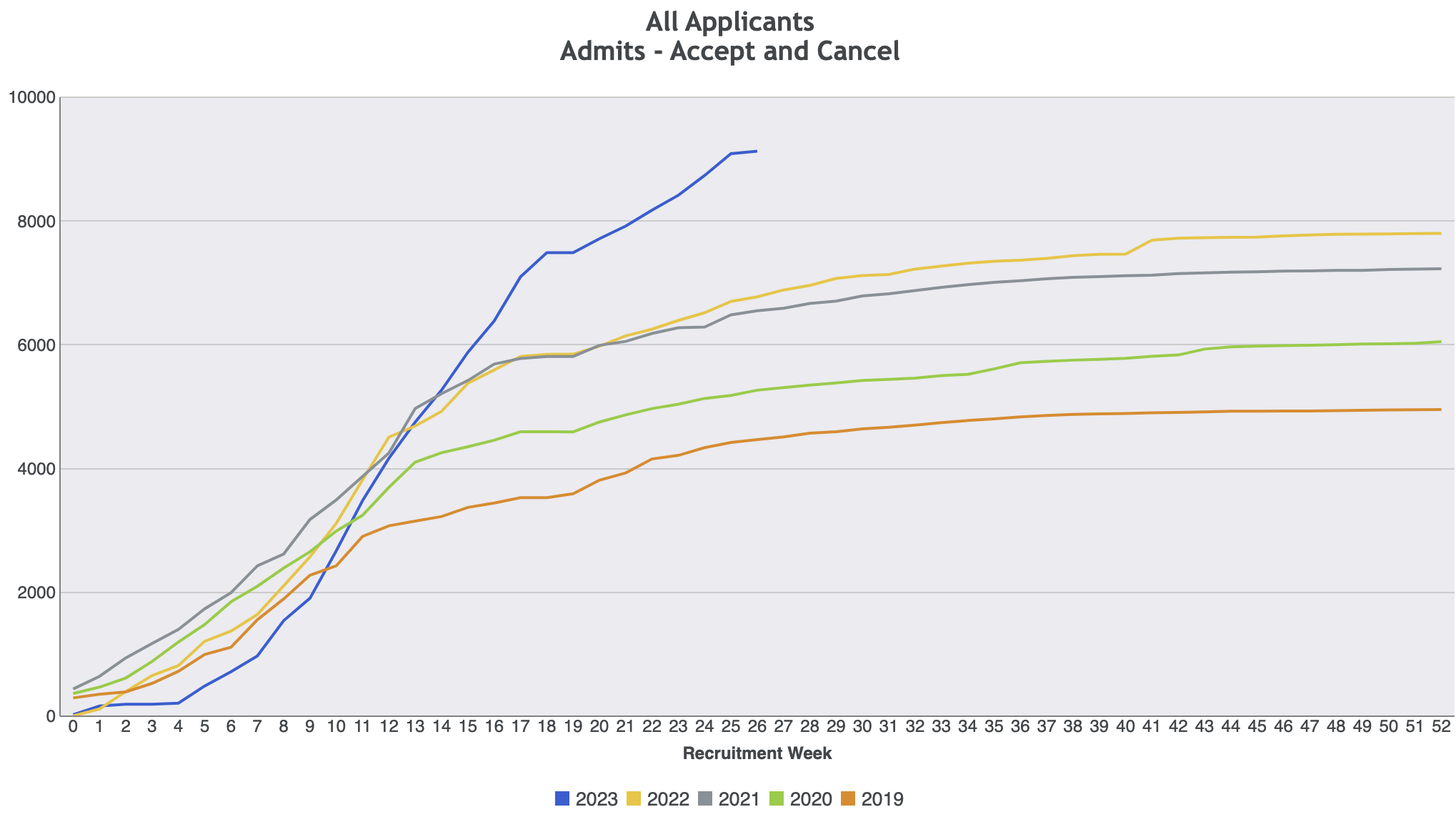 +35% over last year
    +18% resident
    +48% non-resident domestic
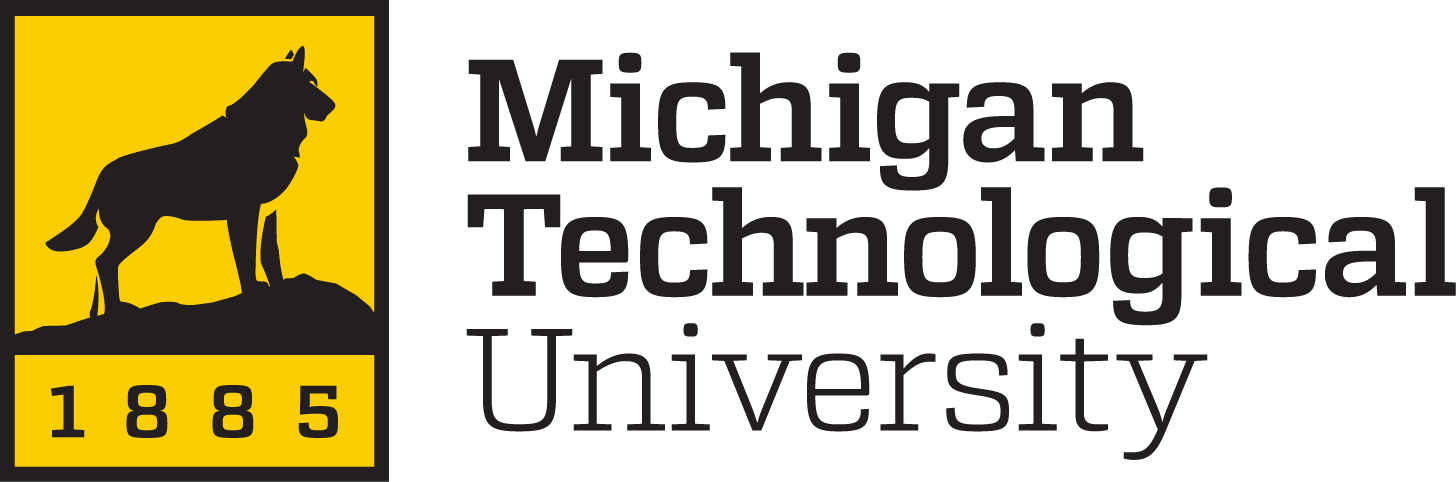 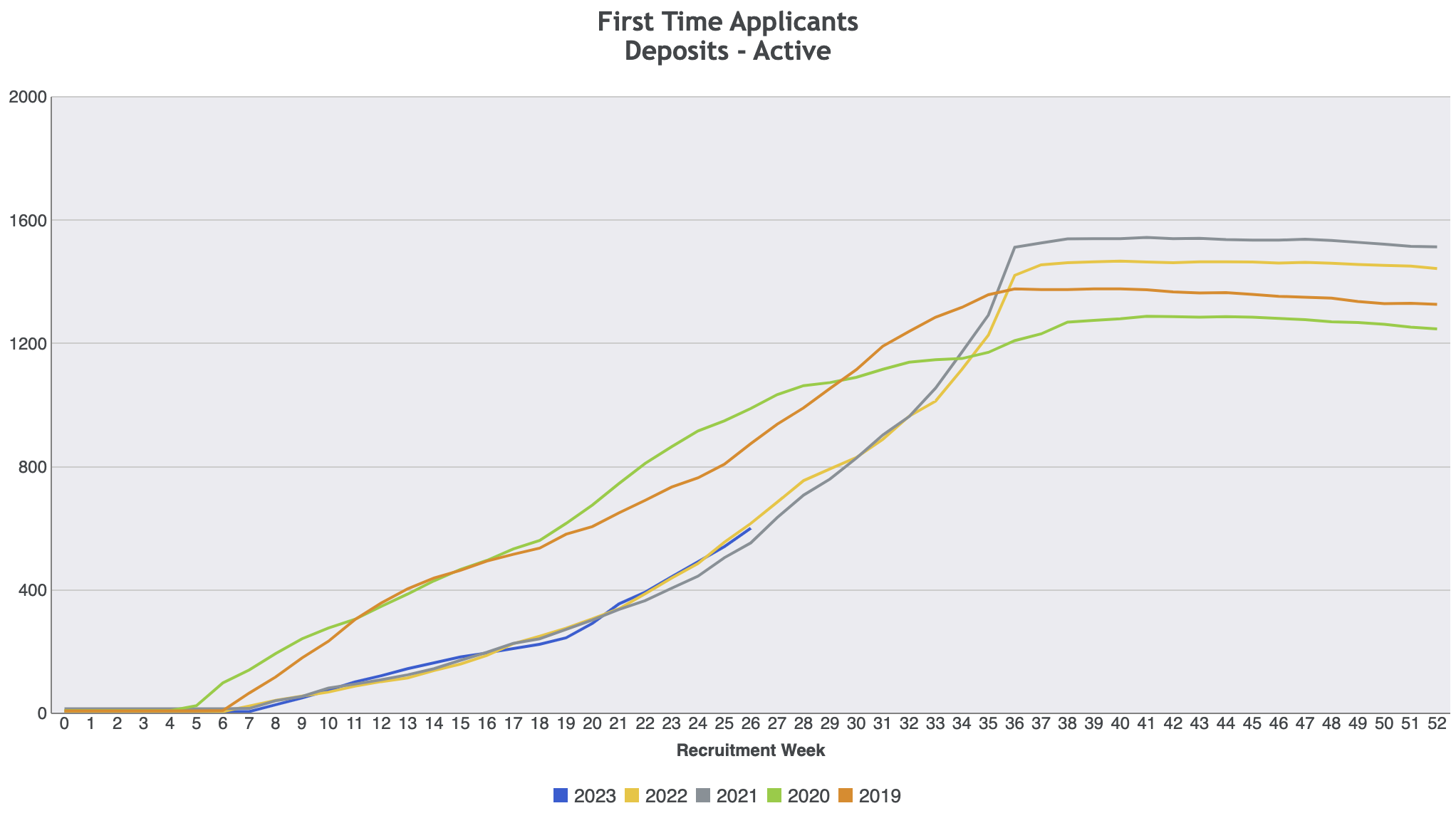 Tracking with last year (and year before)
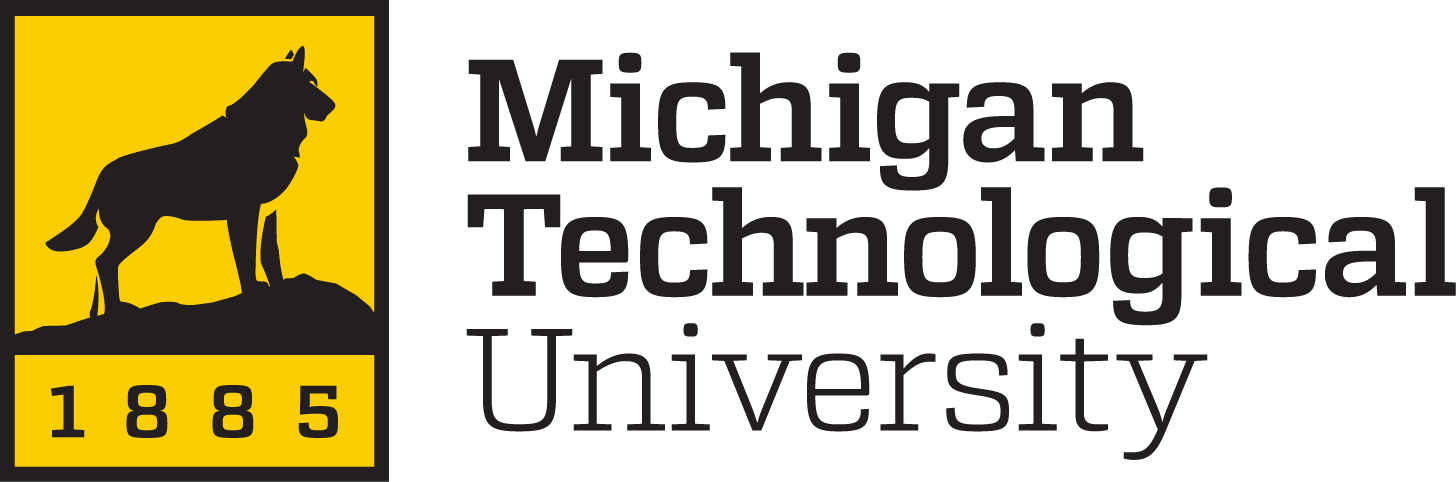 Admits
Admits
Admits
THANK YOU
20